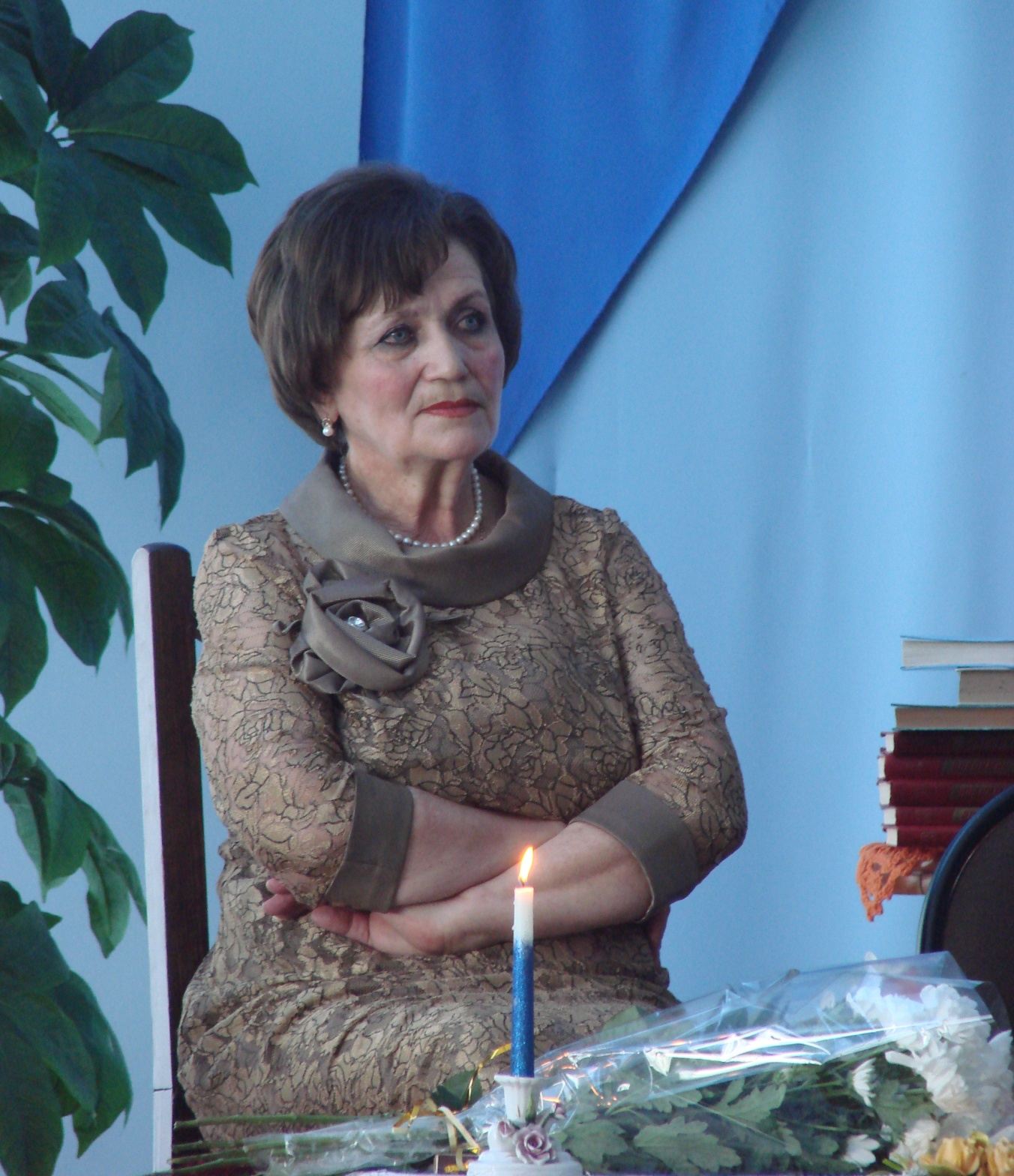 Тема урока:  «Наречие как средство выражения мысли»

Проблемный вопрос: как наречия помогают выразить мысль?


Предмет  обсуждения : наречия в тексте
Лучше – более лучше
красИвее – красивЕЕ
скуЧно – скуШно
Умно – умнО
пОдолгу – подОлгу
зАвидно - завИдно
Наречие – особенная часть речи: и трудная, и интересная, а ещё она живописует глагол. (Александр Сергеевич Пушкин)
Пройдемся бегло по царству русских наречий, и вы тотчас же увидите, сколь велика в них мыслеёмкость, точность, вещественность и сколь незаменимы они.  (Алексей Югов)
МОЛОДОСТЬ
     (1)Самое большое желание человека – оставаться всегда молодым и красивым. (2) Мечта несбыточна, и только избранным удаётся удержать подольше молодость в себе. (3) На них иногда смотрят завистливо, иногда -  восхищённо.
     (4)А чудаки долго-долго не стареют. (5)Почему?
     (6)Да потому что радостью полнится у них душа от встречи доброй и желанной, от слова тёплого и ласкового взгляда.
     (7) «Плеснут они однажды в своё сердце морем»  или ярким солнцем, или мечтой о любви, и вдруг засияют их глаза по-особому, тайно, зовущее…
     (8)Многое могут эти крылатые люди, источающие радость жизни – многое, что иным не под силу…
(по А. Алфёровой)
Этапы лабораторной работы:
Формулирую тезис своего  рассуждения: «А. С. Пушкин прав, т. к. …»
Выбираю ключевые моменты моего тезиса, которые буду доказывать (опорные слова)
Нахожу примеры в тексте, объясняю их
Делаю вывод о верности (неверности) высказывания А. С. Пушкина
Таблица наблюдений
Выводы: 
функция наречий в текстах близка функции качественных прилагательных. Они создают образность , “живописуют” глаголы,
наречия, характеризуя действия или признак, придают точность (вчера, потом, здесь),
писатели и поэты часто используют наречия как эпитеты, как средство выражения основной мысли, 
автор при помощи наречий призывает задуматься о своей жизненной позиции  
несут в себе оценку и логически связывают текст, служат средством связи предложений,
Домашнее задание 
(по выбору):
Письменно ответьте на вопрос: кого можно считать «крылатыми людьми» и что «многое им под силу» (последнее предложение миниатюры)? 
«Ничто так не возвышает личность, как активная жизненная позиция».  Подготовьте устный ответ на вопрос: как вы понимаете эти слова?
Найдите афоризмы о молодости